1
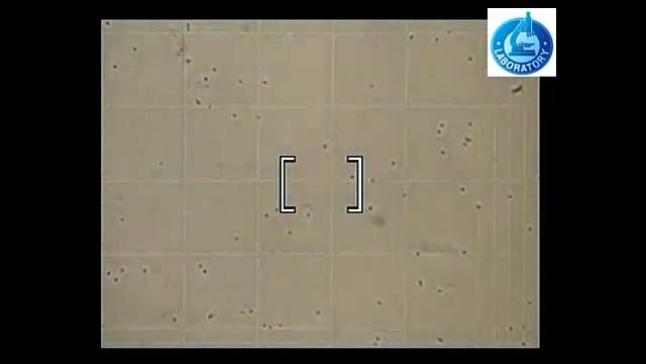 2
3
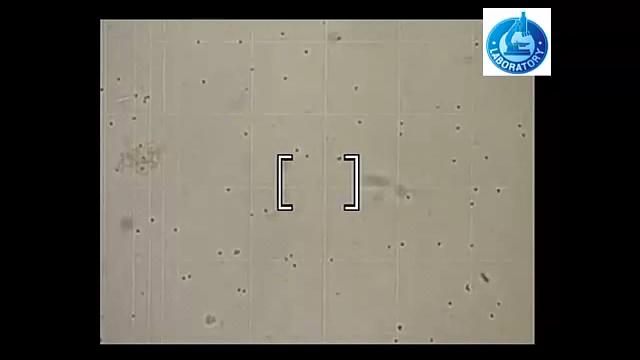 4